Master RECHERCHELITTÉRATURE FRANCAISEResponsable:Pr. RenAud Bret-Vitoz
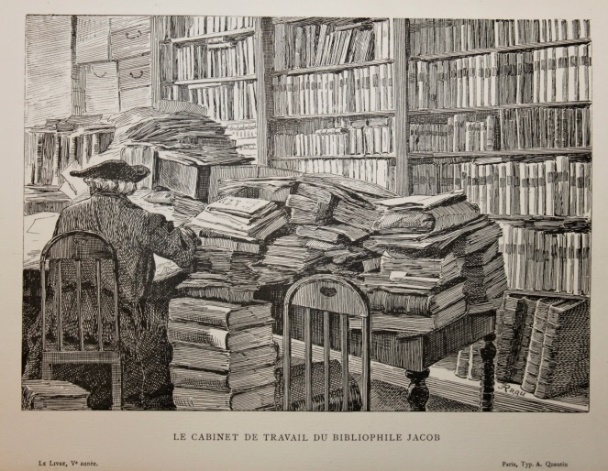 Master recherche Littérature française
Recherche littéraire, par exemple:
Analyse littéraire
Histoire littéraire
Sociologie de la littérature
Théorie littéraire
Histoire des idées
Herméneutique 
Édition de textes
Genèse et réception
Étude d’adaptations
Littérature et arts visuels 
Métiers de l’enseignement
Métiers de la culture
Composante: UFR de Littératures française et comparée
Master recherche Littérature française
Contact: 

	Pr. Renaud Bret-Vitoz: renaud.bret-vitoz@sorbonne-universite.fr 


Brochure téléchargeable en ligne:

https://moodle-lettres-24.sorbonne-universite.fr/mod/folder/view.php?id=11708 

Secrétariat: MOUSSATEN Smahane smahane.moussaten@sorbonne-universite.fr
		MOYA Antonia  antonia.moya@sorbonne-universite.fr
Titre de la présentation